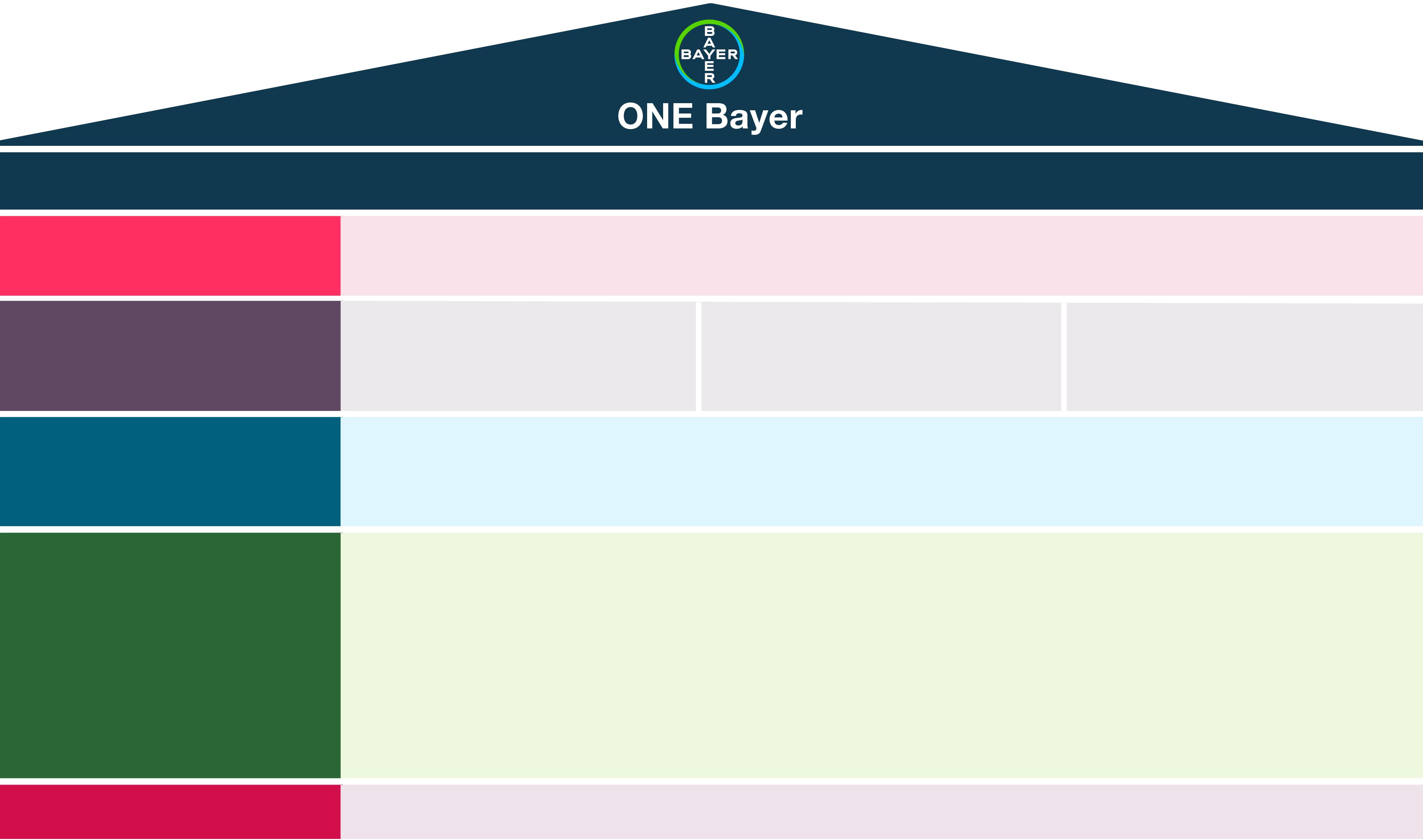 Purpose & Vision: Delivering on “Science for a better life”, working towards “Health for all, Hunger for none”
Brand Communication:
Science for Better
// A uniting, global and long-term brand building framework
// Our unique position in Life Sciences
Macro Missions:
Our science-based
company of Missions
Better solutions for severe
and chronic diseases for an
ageing population
Better control of personal
health by empowering people
Better agriculture to benefit
farmers, consumers and the
planet
Key Reputation Topics:
Communications Content
Framework
Focus topics and positioning areas for Bayer derived from stakeholder insights and business goals. 
Accompanying set cards describe in-depth messaging and proof points, which serve as crucial 
adjacent stories in support of the Missions.
Brand Communication Missions shed light on subtopics of key reputation topics,
serving as lighthouses for the broader public.
Missions:
Most unique and unmissable
Bayer proof points
// Beat prostate cancer
// Increase food security when climate change threatens crops
// Take control of everyday ailments (pain management)
// Harness data and digital to produce more food with less resource
// Advance innovative treatments for cardiovascular disease
// Empower everyone everyday to prevent illness to live life better
In 2023
ONE Bayer Content
1
ONE Bayer Brand Communication
[Speaker Notes: Olena: 2 min]